EESiPV: Electrochemical Energy Storage integrated PhotovoltaicsEME 580 Group 5: Solar
Rebecca Hott
Mark LaBarbera
Jeff Rayl
Kuangyuan Zhang
Problem Statement:
Design and evaluation of an integrated photovoltaic and electrochemical storage system for continuous, stable and sustainable grid-connected power generation; including life cycle assessment on economic, policy and environmental impacts."
System Design Requirements:
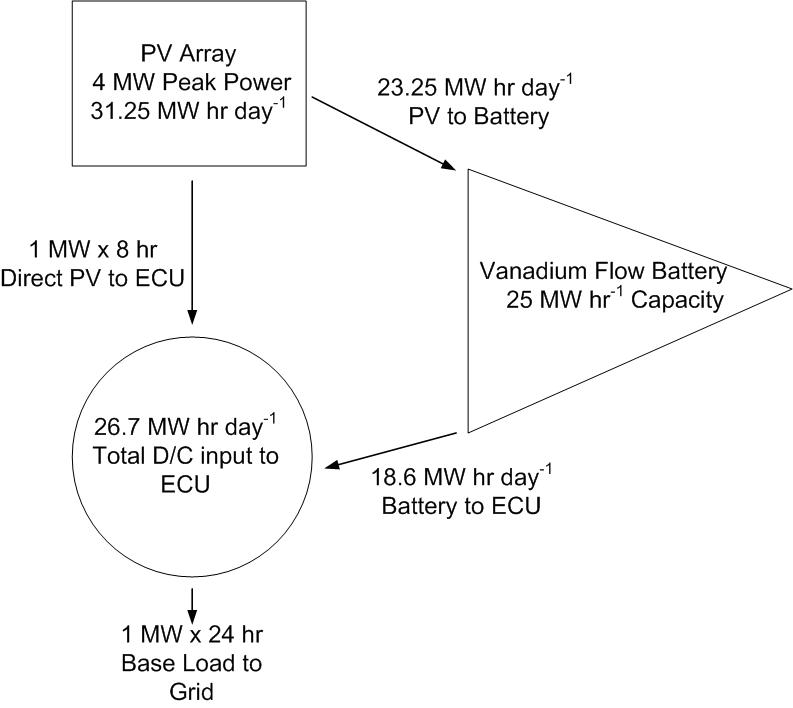 Final System Design:
Phoenix, Arizona:
 BP 3235N – 22,100 panels  5.194MWdc peak
 FS3 77.5 – 51,200 panels  3.968MWdc peak

Raleigh, North Carolina:
 BP 3235N – 27,300 panels  6.416MWdc peak
 FS3 77.5 – 48,000 panels  3.720MWdc peak

Buffalo, New York:
 BP 3235N – 45,500 panels  10.693MWdc peak
 FS3 77.5 – 60,800 panels  4.712MWdc peak
System Results: pc-Si Monthly Average PV Generation
System Results: CdTe Monthly Average PV Generation
System Results: pc-Si System Average Daily Energy
System Results: CdTe System Average Daily Energy
Photovoltaic Generation Conclusions:
Seasonal variations in the solar resource leads to difficult system sizing for a single yearly quantity of base-load generation; seasonal quantities for energy generation with a minimum of 1MWh continuous production

 Solar resource forecasting required for accurate energy generation predictions

 Phoenix (high irradiance): high summer temperatures cause performance losses (especially in CdTe system)

 Raleigh (medium irradiance): provides the most consistent year round energy

 Buffalo (low irradiance): low angle of incidence in winter months requires significantly oversized array for the summer
Vanadium Redox Flow CellElectrolyte Composition
Reagents
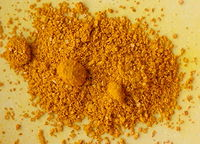 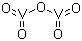 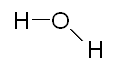 +
+
Thermal Redox Reaction
Positive Electrolyte 3.5 M [Vtotal]
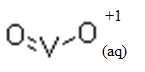 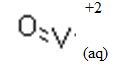 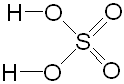 Separate positive and negative storage tanks
Each 225,000 liters (HDPE)
H2SO4 concentration 0.5-3.5
H2SO4 & V2O5 are acute health risks
Charged 3.5 M H2SO4
Discharged 0.5 M H2SO4
Thermal Redox Reaction
Negative Electrolyte 3.5 M [Vtotal]
V+3(aq)
V+2(aq)
Charged 3.5 M H2SO4
Discharged 2.5 M H2SO4
Vanadium Redox Flow CellElectro-active Species
Positive Half-Reaction
VO2+ + H3O+ + H+ + e-  VO2+ + 2H2O
H3O+ + V+2  V+3 + H2O + e- 
VO2+ + V+2 +2 H3O+  VO+2 + V+3 + 3 H2O
	
ΔrG° = -117.7 kJ mol-1	E°eq = 1.24 V
Negative Half-Reaction
Positive Half-Reaction
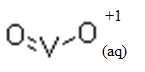 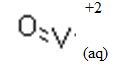 + 2H2O
e-(circuit) + H3O+(aq) +
H+(membrane)
Negative Half-Reaction
V+2(aq)
V+3(aq)
H3O+(aq) +
+ H2O + e-(circuit)
Charge
Discharge
Vanadium Redox Flow CellProton Exchange Membrane
Carbon Felt
Electrode
Carbon Felt
Electrode
Polyethylene Separator
Nafion ionomer
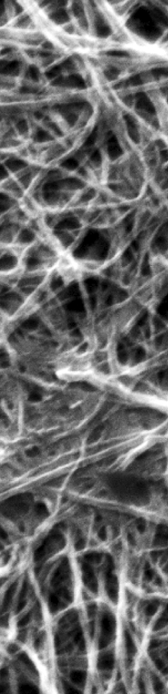 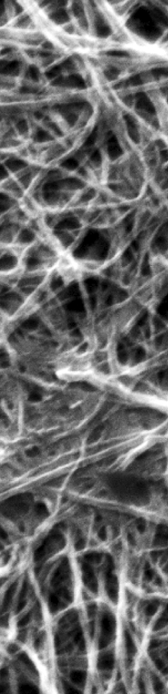 Nafion Proton 
Exchange Membrane
Porous  Polyethylene
 Separator Protects Nafion 
from VO-2 ions
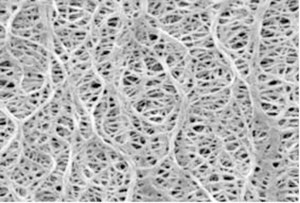 V+2 + V+3
3.5 M [V]total

0.5 – 3.5 M H2SO4
VO+2 + VO2+
3.5 M [V]total

0.5 – 3.5 M H2SO4
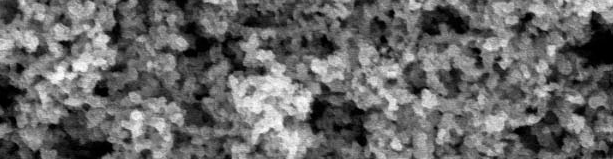 575 square meters
Vanadium Redox Flow CellBalance of Plant
2 x 225,000 liter HDPE Tanks (indoor storage)
4 meter tall 4.24 meter diameter
575 m2 active area total
500 Cells x 1.15 m2 
Series & Parallel stack switching 
Electronically controlled switching
Maximize Efficiency by minimizing ΔV between input from ECU+PV array and VRB Stack
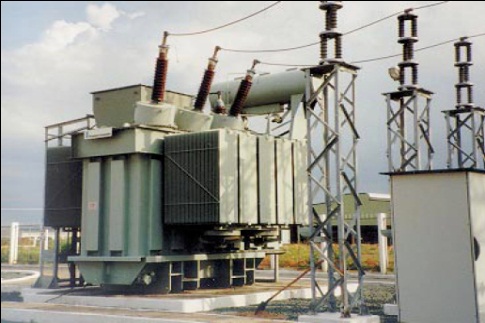 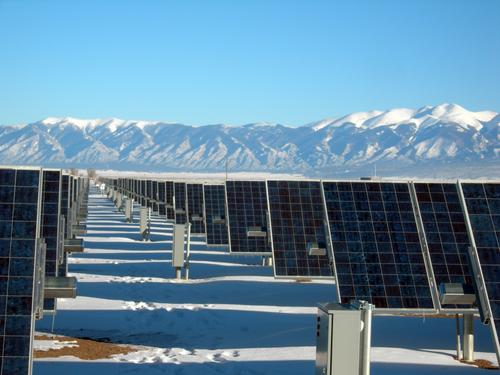 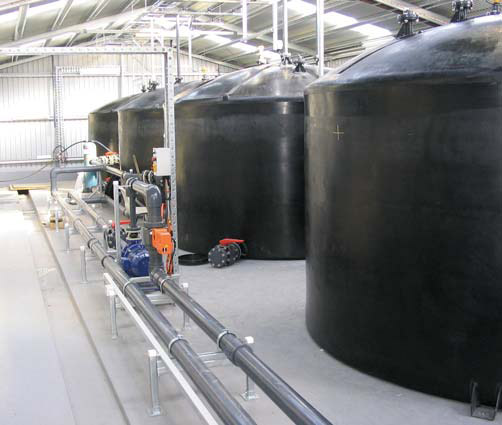 Vanadium Redox Flow CellElectrochemical Performance
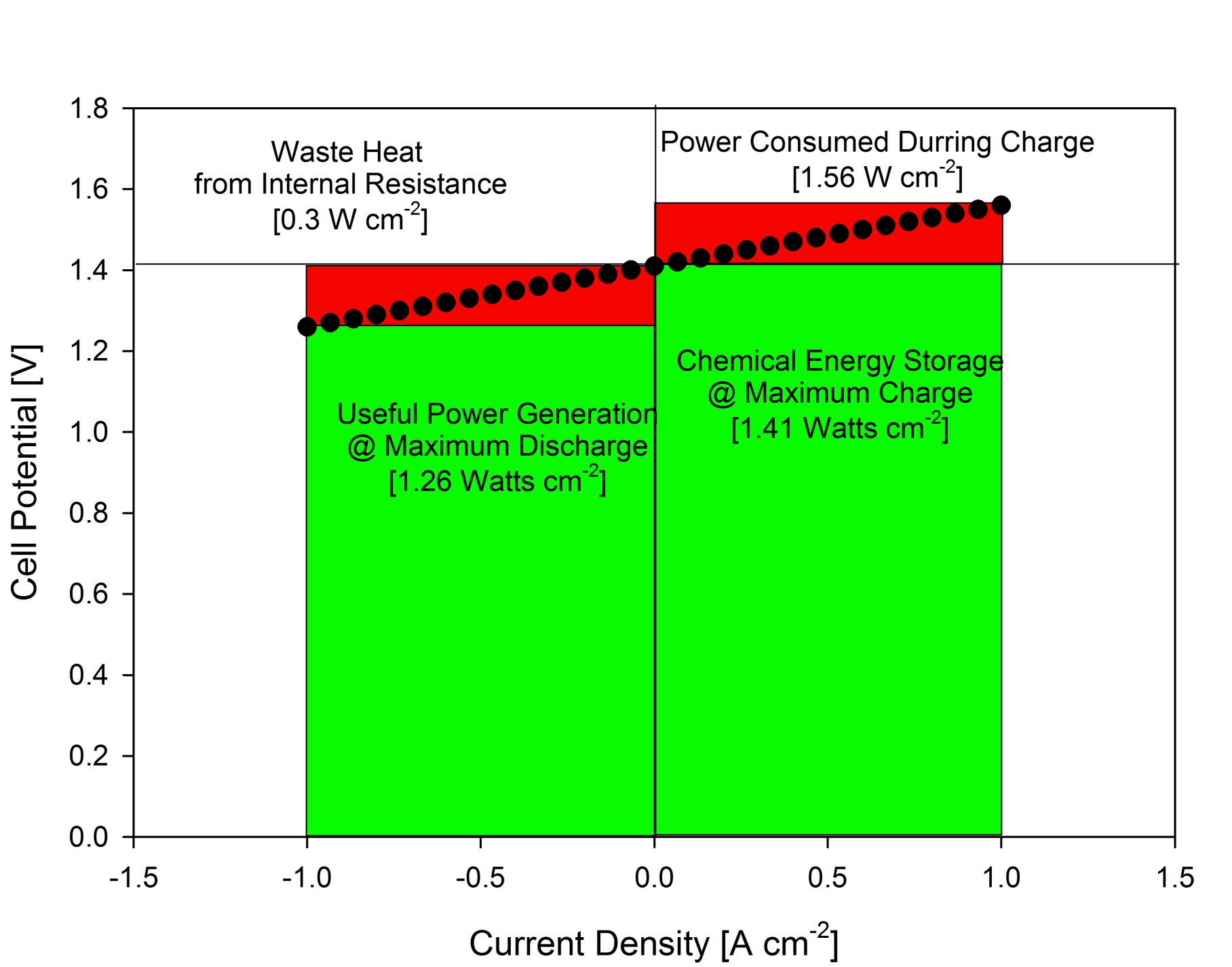 Vanadium Redox Flow CellElectrochemical Performance
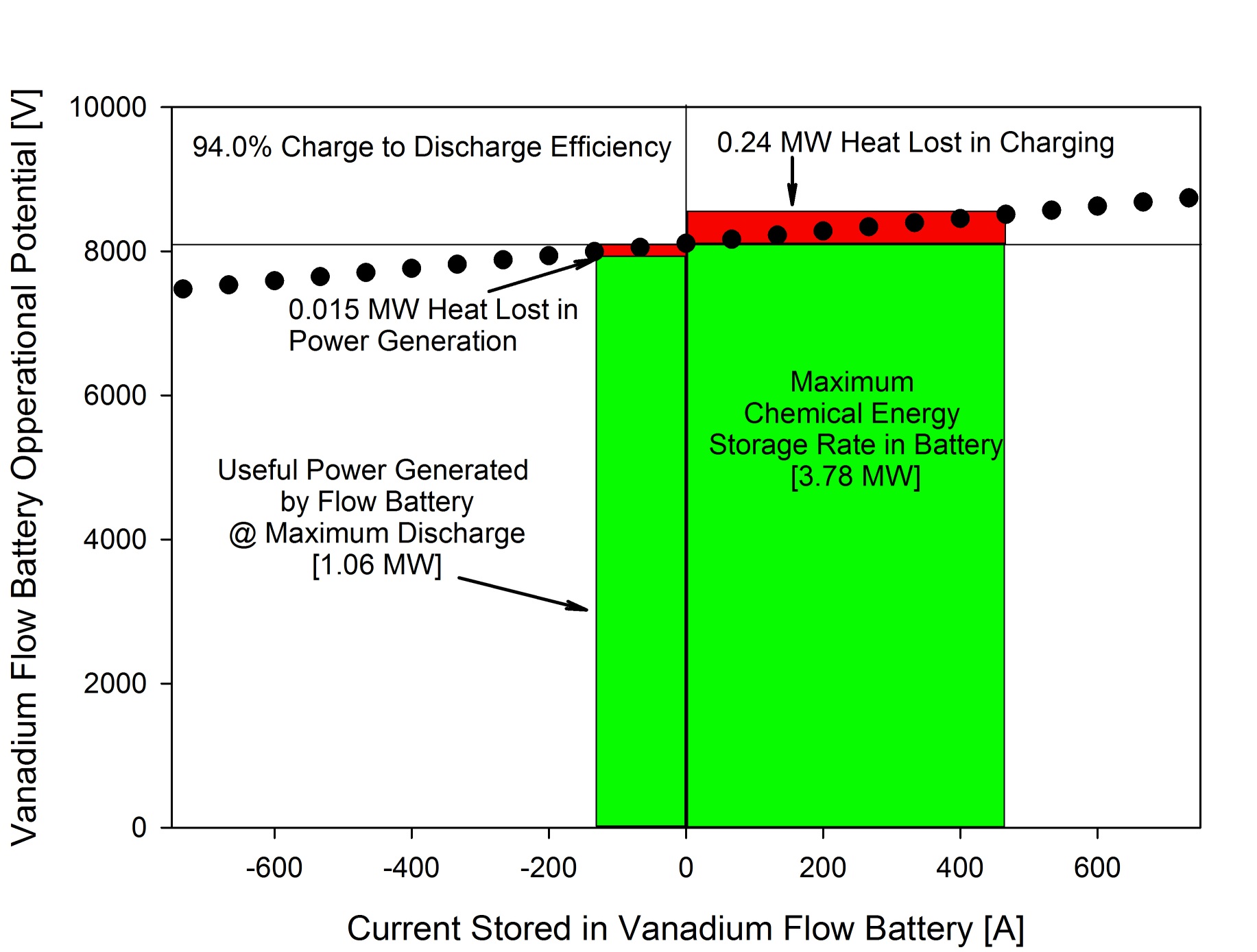 Photovoltaic – Battery Integration
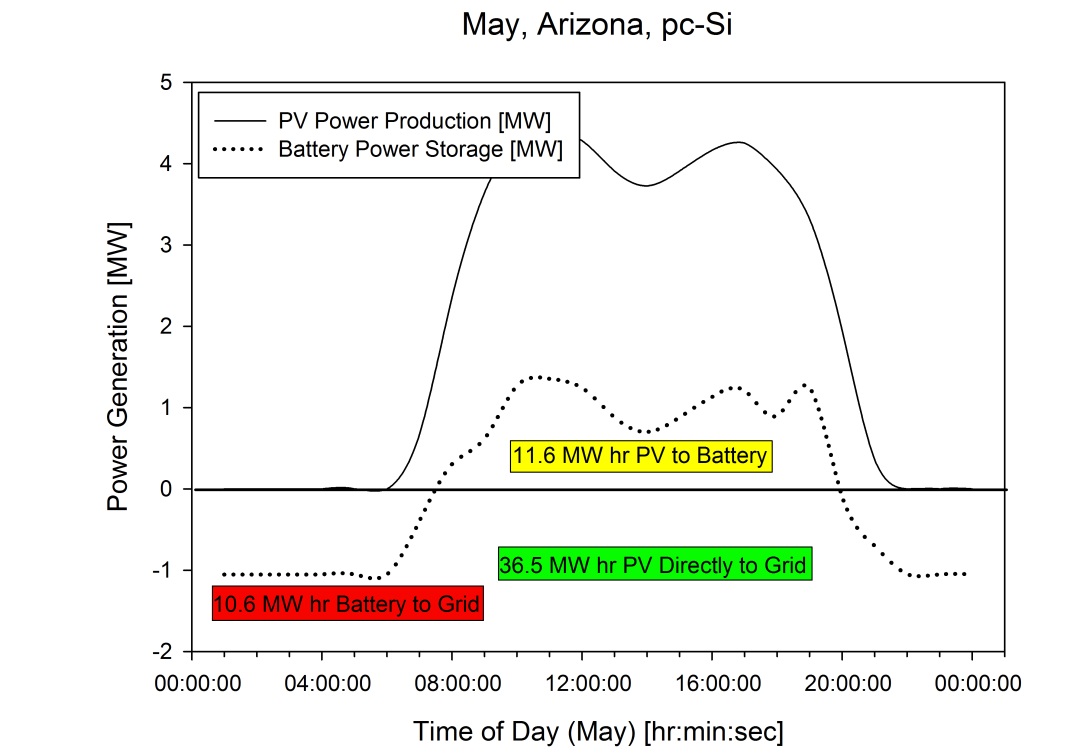 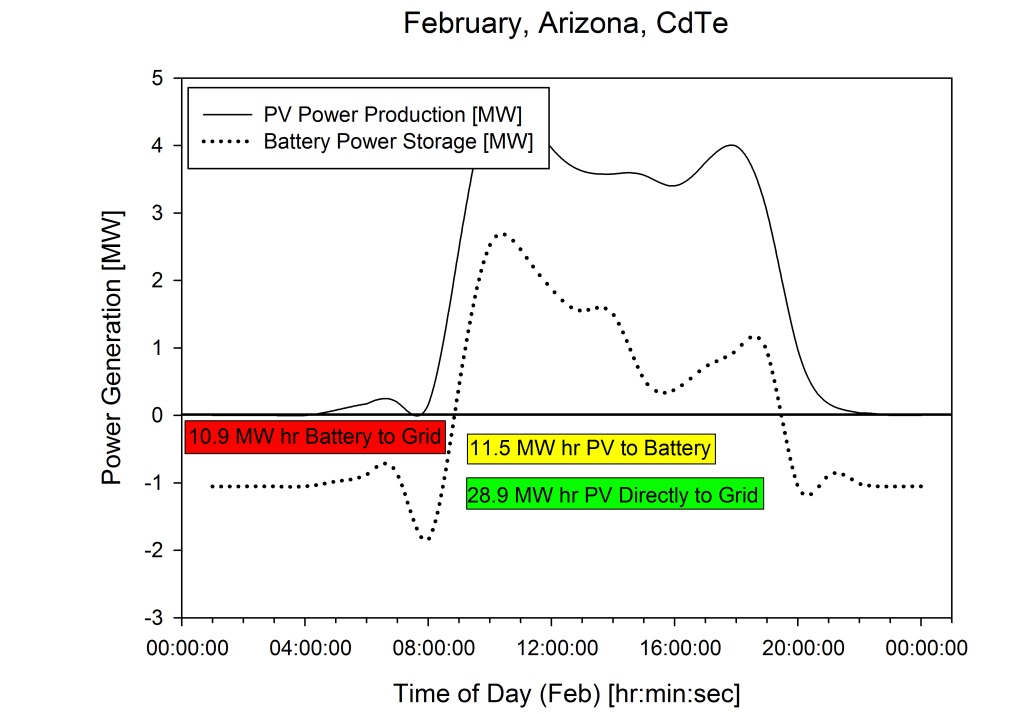 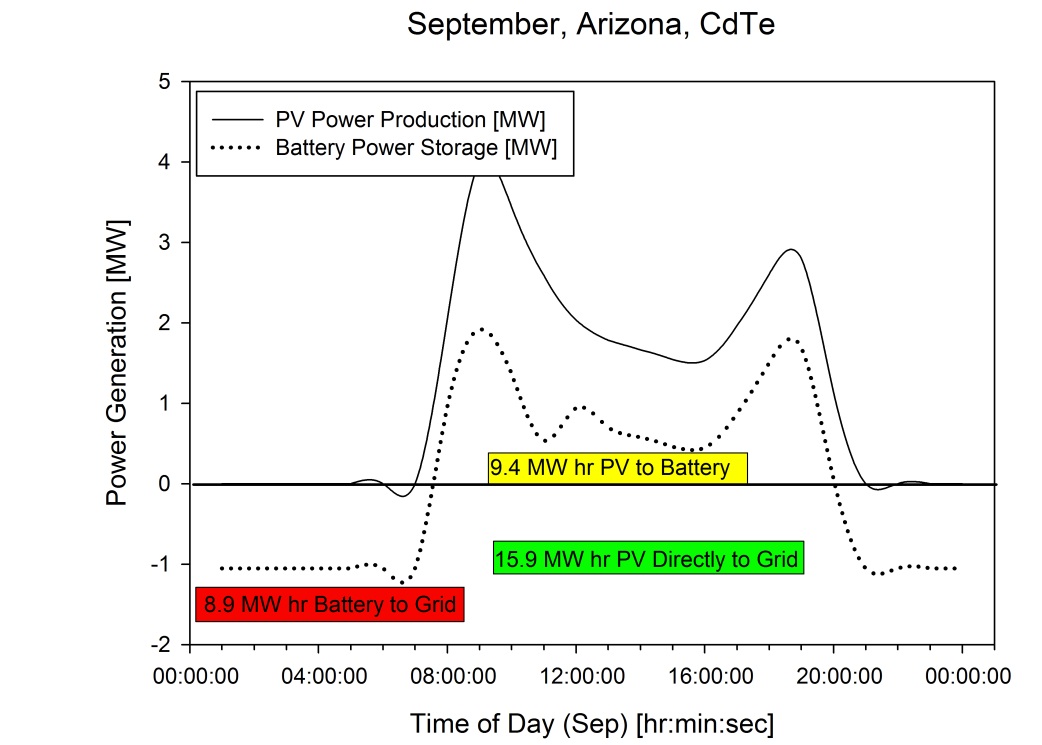 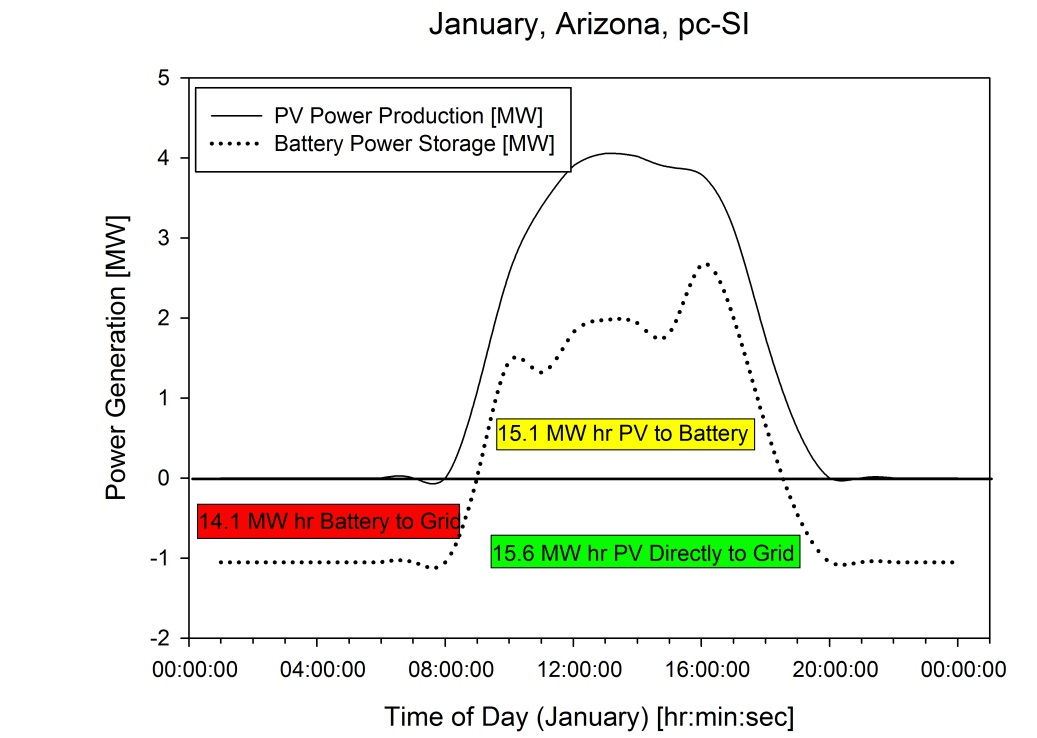 Electricity pricing & tariffs
Federal, State & Local incentives*by DSIRE
Cost-benefit, sensitivity analysis(BP Panel)
Cost-benefit, sensitivity analysis(First Solar)
Carbon offsets
Assuming that the solar energy is displacing an equivalent amount of conventionally produced electricity from the local grid; For coal, 900 grams of CO2 is emitted to generate 1 KWh.
Based on our capital costs:
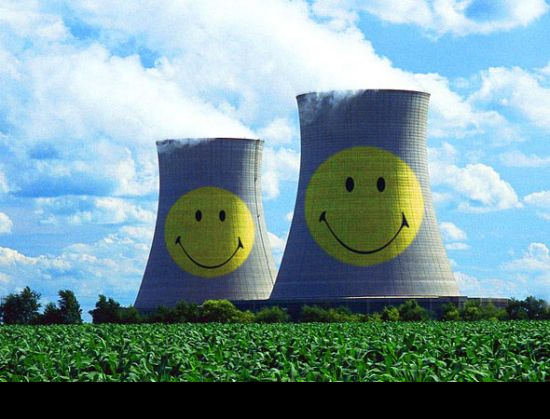 Economic conclusion and Future speculation
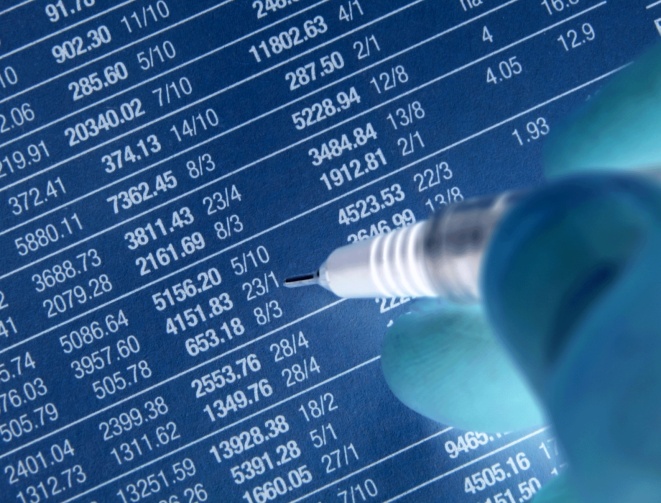 By advantage of solar resource, Phoenix passes the Cost-Benefit test. For the
relative high electricity price, the design in Buffalo is the most economical 
favorable, although with the least solar resource. Raleigh, in absence of abundant solar resource or higher price, could not pass C-B test without great incentive for BP Panel. In general, First Solar fits our design better than BP panel in three sites.
Future speculation:
Electricity cost projections
Potential incentive
Carbon offset 
Material scaring projections
Life Cycle Assessment
This ‘’cradle to grave’’ evaluation was performed on the 3 main products involved in our EESiPV system
CdTe PV module, pc-Si PV module, and Vanadium Redox Flow Cell
Standards for performing this assessment comply with the ISO 14000 series
Values from -4 (high benefit) to +4 (high impact) were assigned to the product’s impact on material resources, energy use, global warming and human health for each of the five phases
[Speaker Notes: ISO = International Standards Organization]
CdTe PV Module
Material Acquisition:
Cadmium is obtained by smelting zinc or lead ores
Cadmium is considered toxic, but extremely small amounts are used
Tellurium is recovered during the electrolytic refining of copper
This is an energy intensive phase
Emissions are also greatest during this phase
Manufacturing
Also an energy intensive phase with numerous air emissions
Transportation
By large trucks; tailpipe emissions are associated with this phase
Use
Produces energy
Acidic/Basic solutions along with water for cleaning purposes
Disposal
Parts of a PV module will both be disposed of in a landfill and recycled
Cadmium poses a threat to human health and environmental conditions if disposed of in a landfill
CdTe PV Module
[Speaker Notes: The five phases are across the top. The four impact areas are on the side]
pc-Si PV Module
Material Acquisition:
Silicon for wafer production is obtained in one of two ways
Off-grade from the semiconductor industry
Direct solar grade (SoG-Si) for photovoltiac-only purposes
Silicon is not considered toxic
This is an energy intensive phase
Emissions are also greatest during this phase
Manufacturing
Also energy intensive with numerous air emissions
Transportation
By large trucks; tailpipe emissions are associated with this phase
Use
Produces energy
Acidic/Basic solutions along with water for cleaning purposes
Disposal
Parts of a PV module will both be disposed of in a landfill and recycled
pc-Si PV Module
[Speaker Notes: The five phases are across the top. The four impact areas are on the side]
Vanadium Redox Flow Cell
Material Acquisition:
Vanadium can be extracted numerous ways such as from the mining or recovery of petroleum residues
H2SO4 can be obtained as waste from other industrial processes
This is an energy intensive phase, but less energy is used to acquire materials and manufacture these flow cells than lead-acid batteries
Manufacturing
Is both an industrial and on-site issue
Transportation
By large trucks; tailpipe emissions are associated with this phase
Use
Vanadium Oxide (V2O5) is a toxic and harmful chemical. It possess irritant properties and is dangerous to the environment. It has a NFPA 704 Health Value of 3.
Disposal
The cell is disassembled after operation and materials are either re-used or deposited in a landfill
Studies have been completed where 50 percent of the materials are allocated to re-use and 50 percent are allocated to hazardous waste and landfill disposal
Vanadium Redox Flow Cell
[Speaker Notes: The five phases are across the top. The four impact areas are on the side]
Questions?
Reference
US Energy Information Administration(http://www.eia.gov/)-Electricity price(2001-2010)
Carbonfund.org for Carbon offset
DSIRE(Database of State Incentives for Renewable Energy) for Federal, State & Local incentives
Ecobusinesslinks.com for BP and First Solar PV price
Fthenakis, V. M. & Kim, H. C. "CdTe photovoltaics: Life Cycle environmental profile and comparisons” Science Direct: Thin Solid Films, 2007, 515, 5961-5963
Fthenakis, V. M.; Kim, H. C. & Alsema, E. "Emissions from Photovoltaic Life Cycles” Environmental Science & Technology, 2008, 42, 2168-2174 
Lankey, R. L. & McMichael, F. C. "Life Cycle Methods for Comparing Primary and Rechargeable Batteries” Environmental Science & Technology, 2000, 34, 2299-2304  
Raugei, M.; Bargili, S. & Ulgiati, S. "Life cycle assessment and energy pay-back time of advanced photovoltaic modules: CdTe and CIS compared to poly-Si Science Direct: Energy, 2007, 32, 1310-1318 
Rydh, Carl J. “Environmental assessment of vanadium redox and lead-acid batteries for stationary energy storage” Journal of Power Sources, 1999, 80, 21-29
Jugnbluth, Niels. “Life Cycle Assessment of Crystalline Photovoltaics in the Swiss ecoinvent Database” Progress in Photovoltaics: Research and Applications, 2005, 13, 429-446